Oefening 1
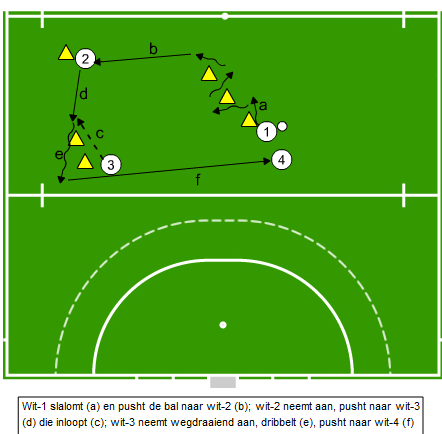 Oefening 2
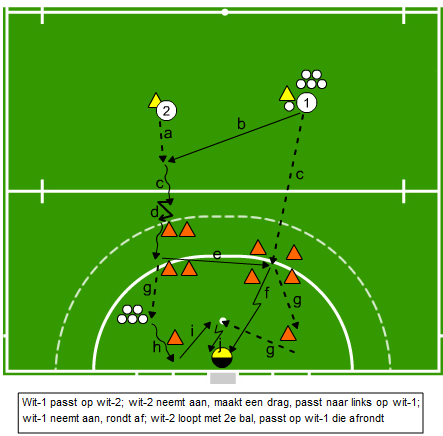 Oefening 3
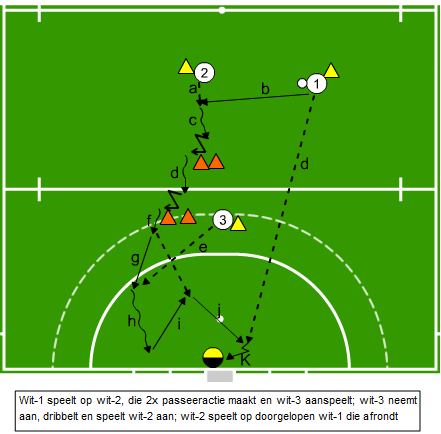 Oefening 4
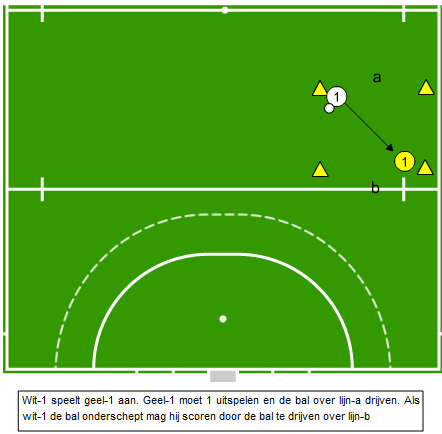 Oefening 5
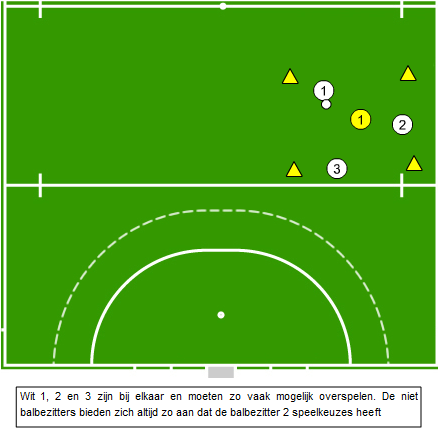